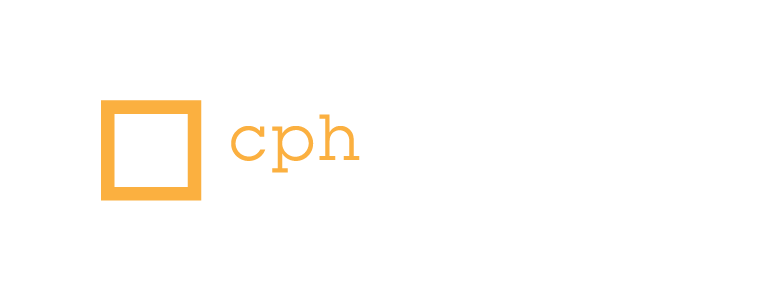 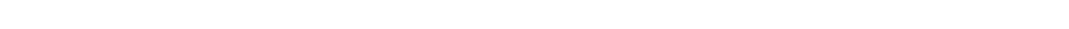 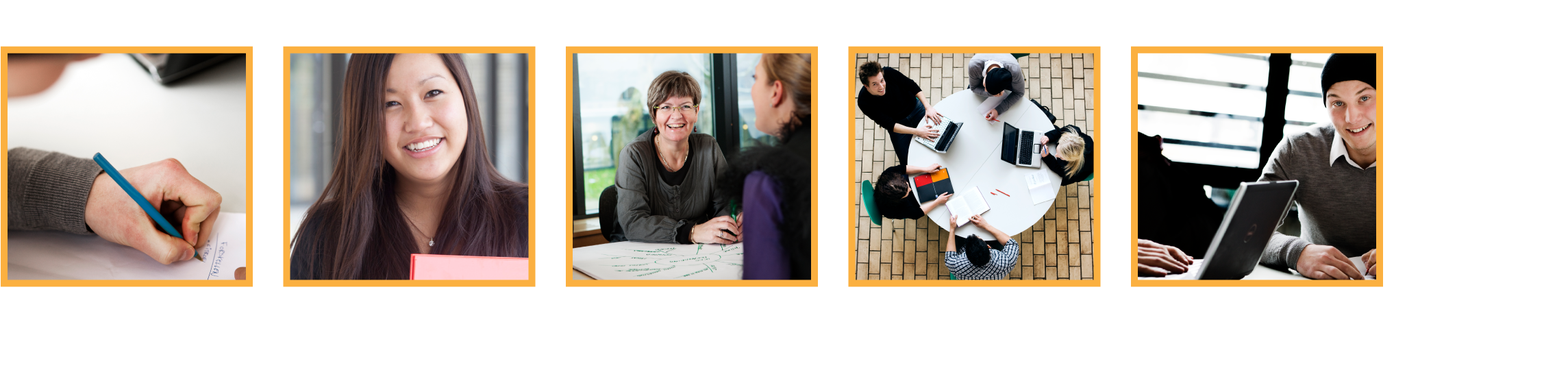 Dokumentation
Opsamling fra forrige uge
De næste moduler
Uge 12:

Arkitekturen skal helt på plads.
	- Facade
	- Exception handling
	- 3 lags arkitekturen
	- Mapper niveauet skal op for de gule & røde

Der skal afleveres en individuel opgave – se web for præcis info.
Prøve eksamen den 6. april
Cup-cake rapporten og systemet

Gruppevis
45 min pr. gruppe (til endelige eksamen – 2:30).
10 min oplæg, 30 min spørge, 5 min votering/feedback.
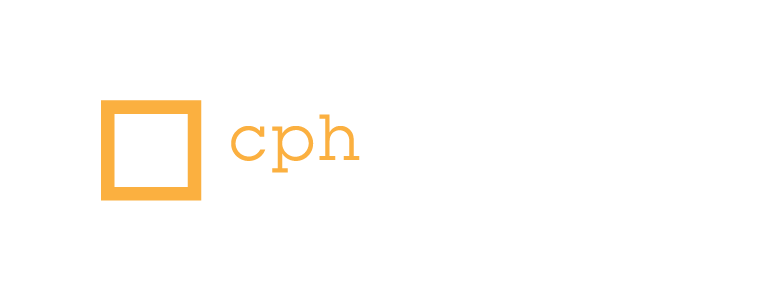 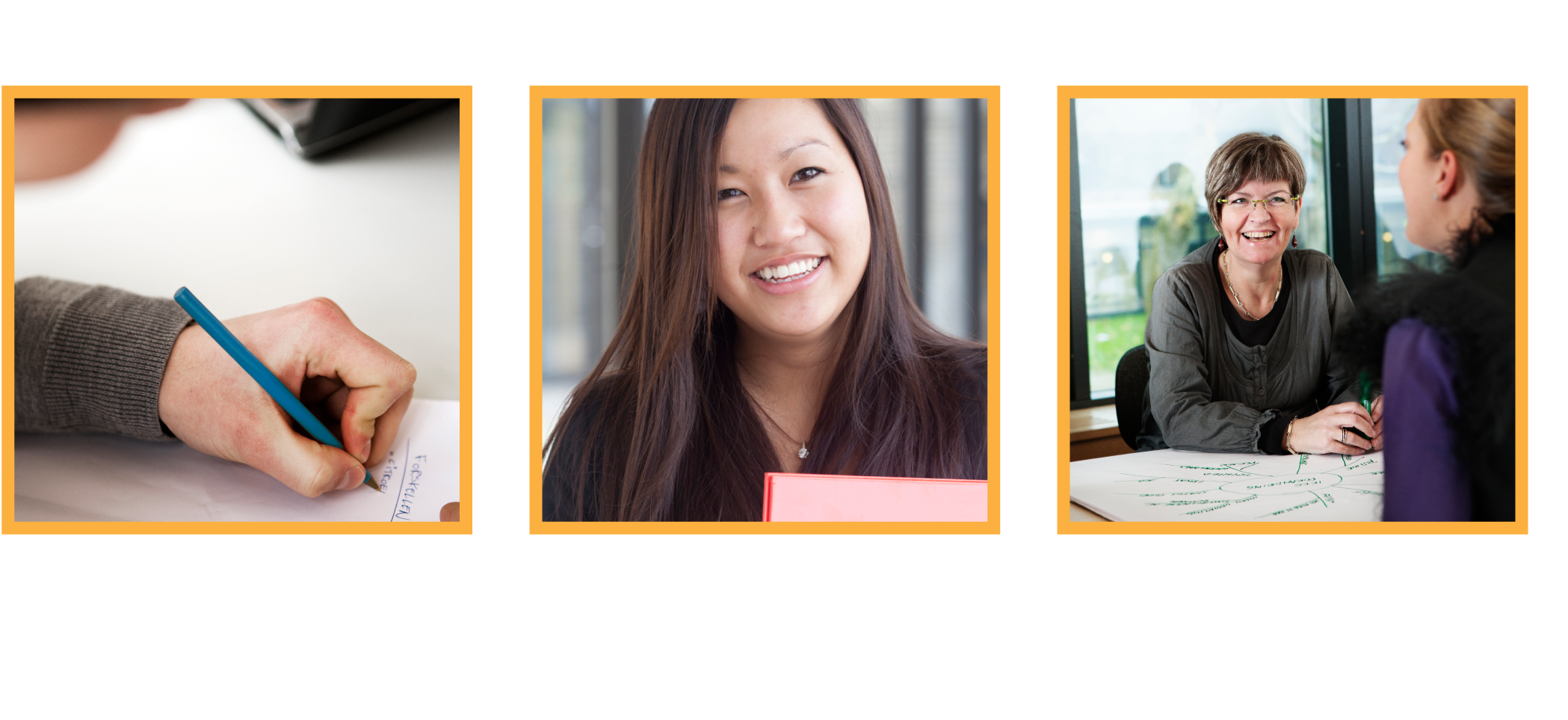 Rapport skrivning
Rapport skrivning
Som del af 1. års prøve skal der afleveres en rapport.

Rapporten skal beskrive det udviklede system.

Tænk den som ”overdragelses dokumentation”.

Næste team skal kunne forstå:
Hvem er kunden og hvad handler systemet om
Forstå hvordan systemet er overordnet set
Typiske flow i programmet
Hvad der mangler at blive lavet
Kendte fejl
Hvad er testet
Rapport skrivning II
Det er også en øvelse i at lave UML diagrammer.

Domænemodel (Klasse diagram)
Navigationsmodel (State diagram)
Kontrolflow (Sekvens diagram)
Arbejdsflow (Aktivitets diagram)
Rapport skabelon
Der er lavet en rapport skabelon i forbindelse med ugens material.

[[ Gennengå denne i store træk ]]

Omfang

Kopiering ( herunder opgave formuleringen)
	”Det kan være nyttigt at indføre et citat i projektet, når dette udtrykker en vigtig pointe” [http://www.kdm.aau.dk/studiehaandbog/projektrapporten/citater/]
Eksempel - Klassediagram
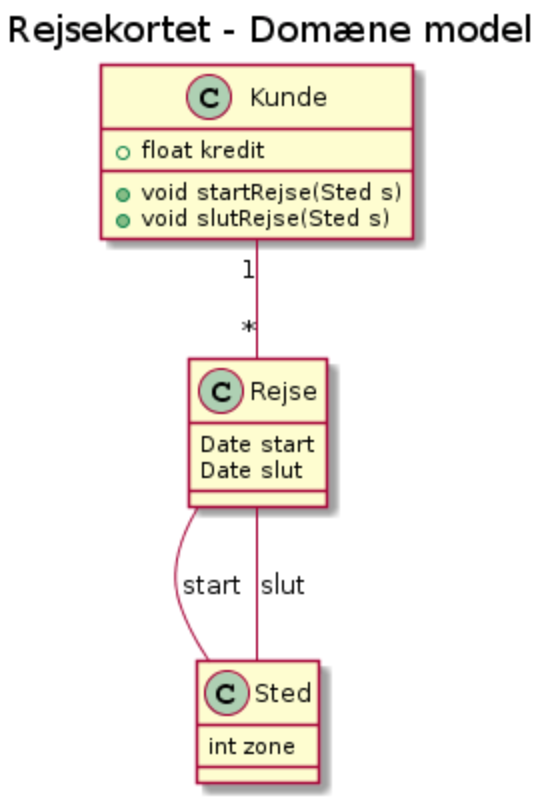 Vi skal lige fikse et bedre rejsekort…

Domæne model 
hvilken information arbejder virksom-heden med?

(Kan ofte laves som EER diagram)
[Speaker Notes: @startuml

title Rejsekortet - Domæne model


class Kunde {
  +float kredit
  +void startRejse(Sted s)
}

Kunde --   Rejse
Rejse -- Sted : start & slut

@enduml]
Plantuml
Simpelt tekst format til at beskrive diagrammer med.

Det at det er tekst baseret gør at git kan håndtere merge bedre.

plantuml.com – fuld af eksempler (og reklamer)

planttext.com – simpel online editor

Opgave: 
lav det klasse-diagram der er på forrige side
Activity diagram (activity ß)
Et activity diagram bruges til at beskrive hvordan en opgave løses. 

Typisk hvordan den løses i fællesskab mellem flere. 

Og specielt hvor den ene partner er jeres system

Opgave:
Lav diagrammet til højre.
(Der bruges ”swimlanes”, se
PlantUML eksemplerne)
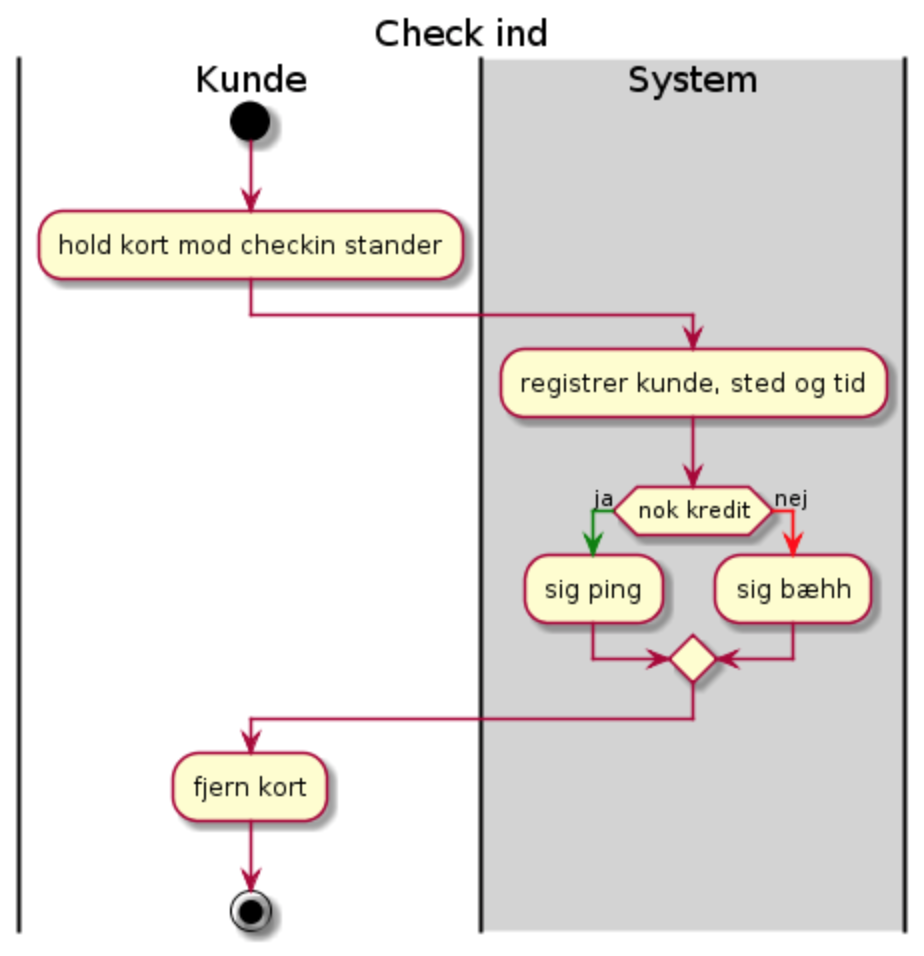 Sekvensdiagrammer
Antag at vi laver en mock-up på rejsekortet, hvor man i stedet for at holde kortet op til en stander, har en jsp side hvor man skriver kundenr og sted ind og trykker på ”start”.

Lav et sekvensdiagram der viser hvilken jsp side, hvilken servlet, hvilke mapper og database kald der laves. 

Færdiggør diagrammet så brugeren ender på en side der hedder klonkding.jsp (opkaldt efter lyden fra standeren)
Udeståender
Planlagt og analyseret
Ignoreret
for nu
Designet
Kodet
Testet
Dette er normalt!
Men det skal være beskrevet hvilke dele der er grønne og hvilke dele der er røde.
Udestående fejl
Hvilke fejl kender i til som I ikke har rettet endnu.

På Github er der noget der hedder issues:

Et issue er:
”Noget som en person mener der skal laves om af en eller anden årsag”.

Typiske årsager:
Programmet går ned når…
Vi mangler at implementere …
Dette kan gøres pænere…
…
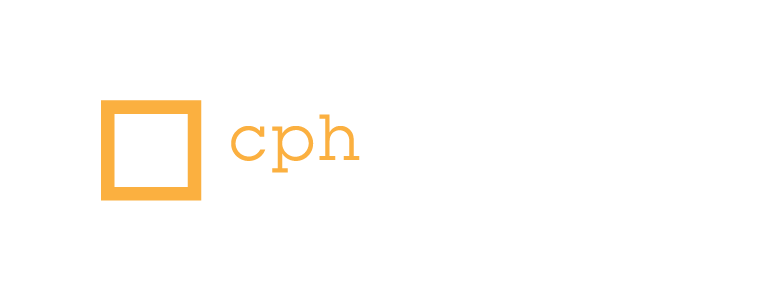 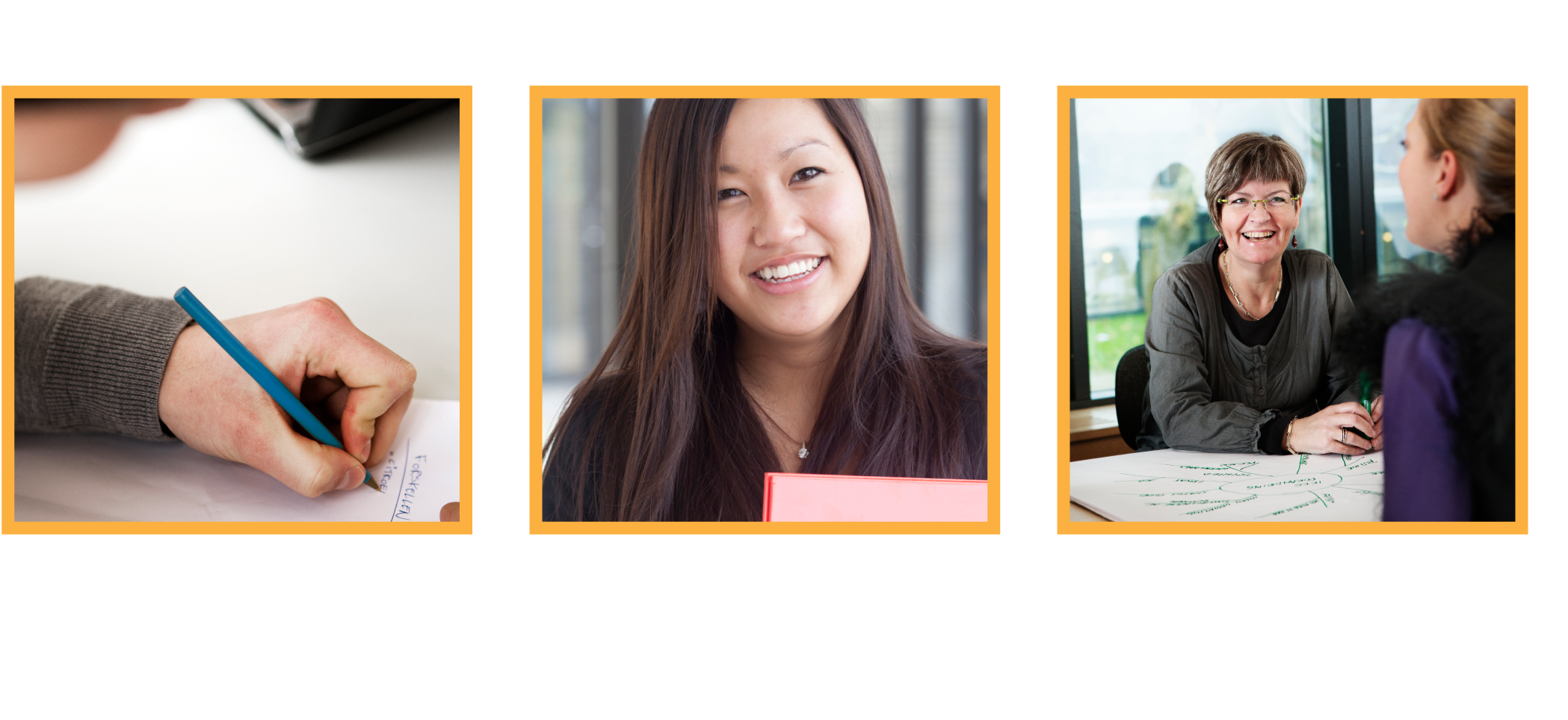 Javadoc
Javadoc
Det centrale er: dokumentation af alle offentlige metoder:

Hvad sker der når metoden kaldes?
Hvordan påvirkes objektet som metoden hører til
Hvilken værdi returneres
Hvilke exceptions kastes

Hvordan kaldes metoden?
Skal man have gjort noget med objektet først
Er der særlige krav til parametrene 
Kan parameter være null, tom liste,…
Klasse dokumentation
Hvilken rolle spiller denne klasse i systemet:
Servlet, entity, mapper, util

Hvilke metoder er de centrale (hvis nogen)
Javadoc i Netbeans
Målet er at vi alle skal have javadoc op at køre nu.

Der er et menu punkt under ”Run” der hedder ”Generate JavaDoc”.

JavaDoc genererer en (masse) html filer der som udgangspunkt ligger under ”./target/site/apidocs/” i Netbeans projektet

Opgave: Vælg et vilkårligt Netbeans projekt og:
Generer JavaDoc og find det i stifinder og åbn index.html
Skriv doc til en metode og gentag a) og find den kommentar du har skrevet.
Javadoc på github pages
Det gode ved javadoc er at andre kan se det. Vi skal fikse to ting.

Vi skal have flyttet hvor javadoc ligger sine html filer
Vi skal have javadoc html siderne på gitpages.

Demo & Do…